স্বাগতম
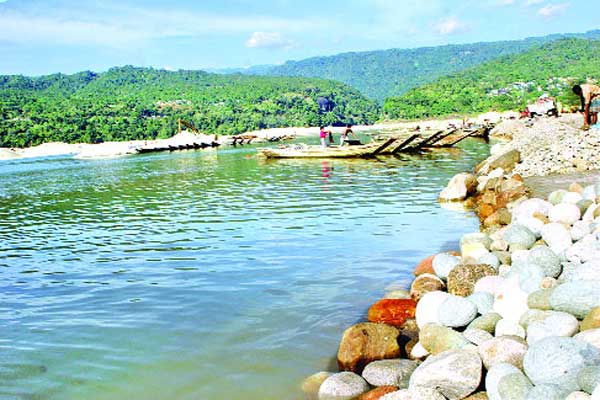 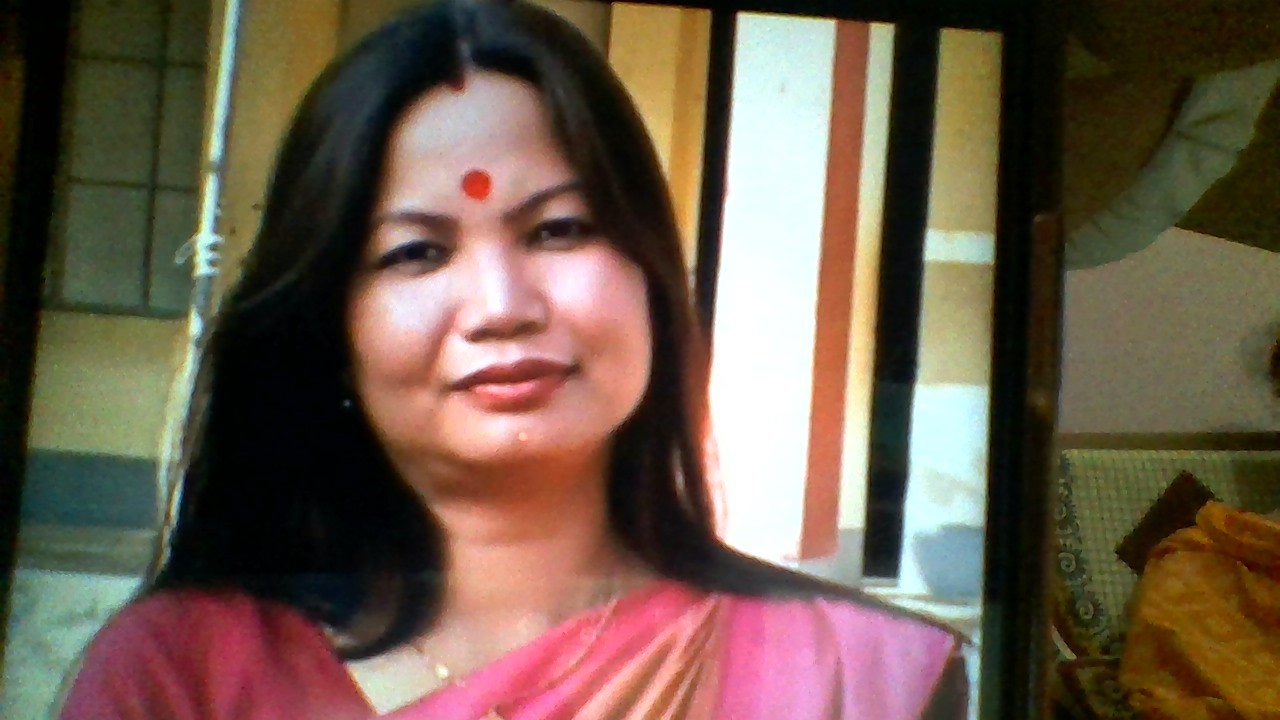 শিক্ষক পরিচিতি
প্রভাতী  ত্রিপুরা
সহকারি শিক্ষক 
মাটিরাংগা বালিকা সঃ প্রাঃ বিঃ
মাটিরাংগা,খাড়াছড়ি ।
শিখনফলঃ ১২.১.১মহাবিশ্বের বিস্তৃতি বর্ণনা করতে পারবে ।
এসো নিচের ছবিটি দেখি
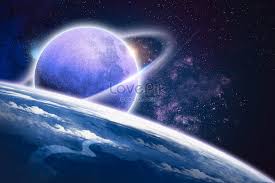 আজকের পাঠ
মহাবিশ্ব   অধ্যায়ঃ ৮
পাঠ্যাংশঃ মহাবিশ্বের আকার
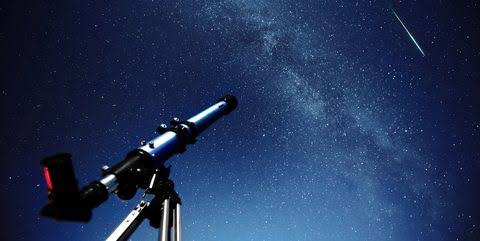 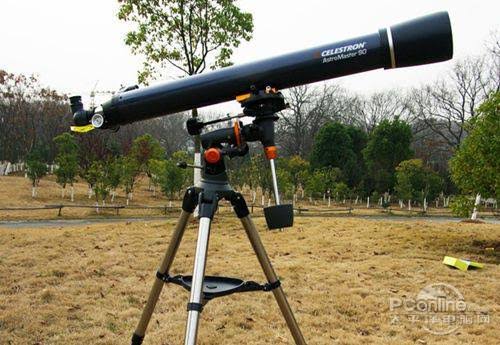 দূরবীক্ষণ যন্ত্র
দূরবীক্ষণ যন্ত্র কী কাজ করে ?
মহাকাশের দূরর্বতী বস্তু পর্যবেক্ষণে সাহায্য করে ।
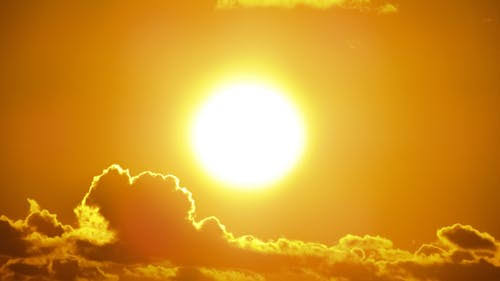 সূর্য
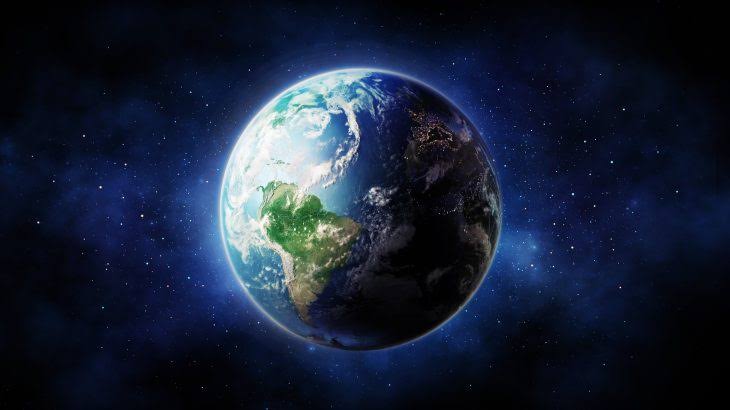 পৃথিবী
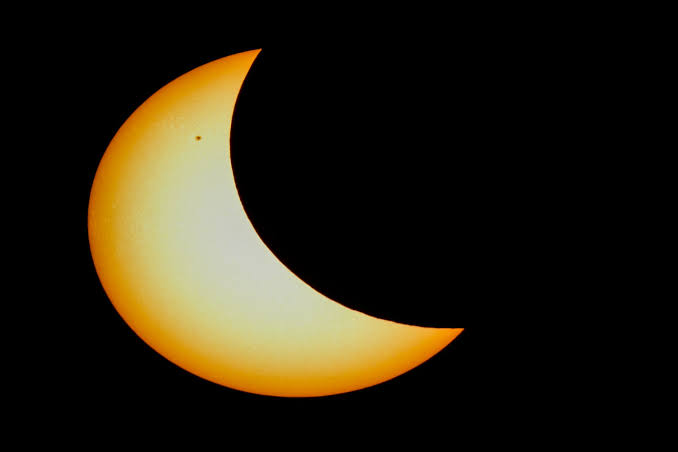 চাঁদ
পৃথিবী
সূর্য
পৃথিবী সূর্যের চারদিকে  ঘূর্ণন
চাঁদ
পৃথিবী
পৃথিবীর চারদিকে চাঁদের ঘূর্ণীয়মান
এসো সবাই মিলেনিচের ছবিটি দেখি
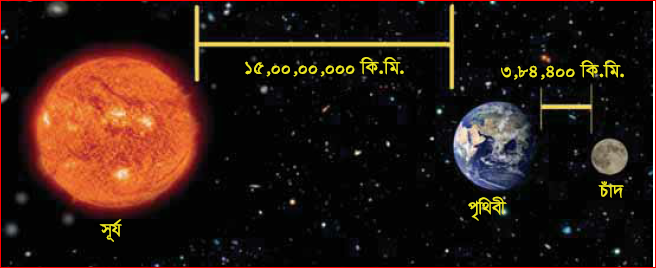 পাঠ্য বইয়ের ৫২ পৃষ্ঠা খোল
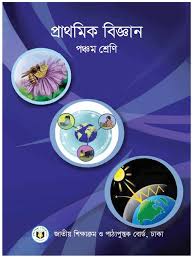 একক কাজঃ
পৃথিবী থেকে চাঁদ ও সূর্যের দূরত্ব কত এবং কত সময় লাগে  তা ছক আকারে তৈরি কর ।
১ .৩ সেকেন্ড সময় লাগে।
৮  মিনিট সময় লাগে ।
দলীয় কাজঃ
লাল দলঃ গ্যালাক্সি সম্পর্কে ৩টি বাক্য লিখ।

 সবুজ দলঃ  জ্যোতিবির্জ্ঞান সম্পর্কে ৩টি বাক্য লিখ ।
বাড়ির কাজ
মহাবিশ্ব সর্ম্পকে ৩টি বাক্য লিখে আনবে ?
ধন্যবাদ
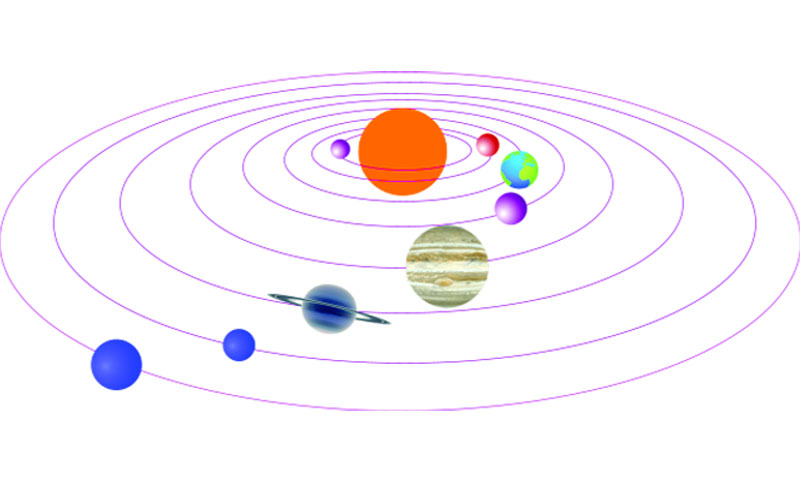